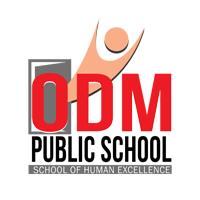 CHEMISTRY-XACIDS BASES AND SALTS
CHAPTER-2
ACIDS BASES AND SALTS
SUB TOPIC- SALTS, DIFFERENT KINDS OF SALTS AND SOME IMPORTANT SALTS LIKE WASHING SODA AND BAKING SODA
Learning Outcome
After studying this lesson students will be able to understand
the different kinds of salts and their family
they can get the idea of preparation or manufacture Baking soda and washing soda and their properties  and uses.
TYPES OF SALTS : SIMPLE,ACIDIC , BASIC COMPLEX,MIXED, COMPOUND
* Usually, ACID + BASE -> SALT + H2O
	SA + SB -> N-SALT + H2O
	WA + SB -> B-SALT + H2O
	CH3COOH + KOH -> CH3SOOK + H2O
	SA + WB -> A-SALT + H2O
	H2SO4 + NH4OH -> (NH4)2SO4 + H2O

COMPLEX SALT - Na2ZnO2, DOUBLE SALT- Mohr”s salt-FeSO4.(NH4)2SO4.6H2O, MIXED SALT-NaKCO3
PREPARATION OF CAUSTIC SODA, BAKING SODA AND WASHING SODA
CHLOR ALKALI PROCESS : Electrolysis of Brine Soution
When electric current is allowed to pass through Brine solution, it decomposes to give Cl2, H2 and NaOH as the diagram follows.
Preparation of Baking Soda and Washing Soda by 			Solvey process.
Solvey’s Process : When CO2 gas is passed through ammonical brine solution, a sparingly insoluble salt of NaHCO3 is formed which is filtered out and dried.
	Next it is strongly heated which forms anhydrohous Na2CO3.
Further it is made saturated and crystalised to form Na2CO3.10H2O (Washihg Soda). Baking Soda is prpared as an intermediary product.
NaCl + H2O + NH3 + CO2 -> NaHCO3 + NH4Cl
NaHCO3 -> Na2CO3 + H2O + CO2
Na2CO3 + H2O -> Na2CO3.10H2O
*  A video link is given here
Application of pH in different fields
Tooth Deacy and Dental carries
 farmer’s crop fields
Digestion of food
Funtion of Antacid
During Ant’s and Bee’s sting
Dock plant verses Nettle plants
Regaing shine of Tarnished Copper.
* Some Numericals will be solved.
THANKING YOU 
ODM EDUCATIONAL GROUP